Utah’s Strategic Energy Plan: 
Consumer First Policies
Energy Council Conference
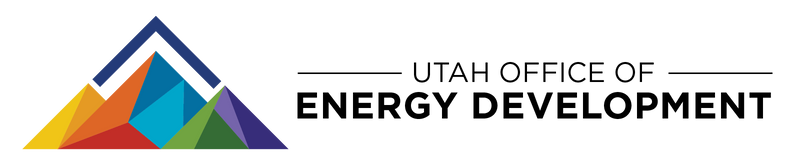 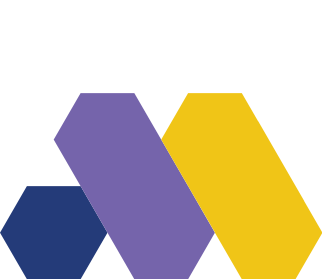 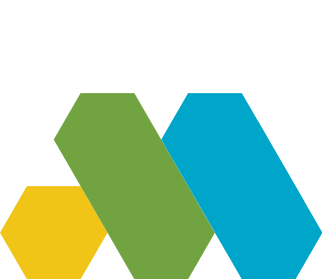 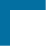 The Power of Energy
“The bottom 2% of Americans ALL live better than John D. Rockefeller was living when I was 6 years old. John D. Rockefeller was the richest man in the world, and today you can get better medicine, better education, better entertainment, better transportation–you can do everything better than he could.”
                                                                       – Warren Buffett
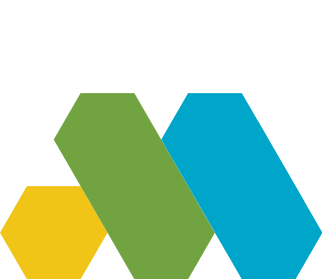 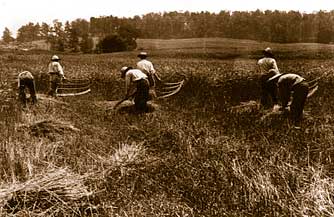 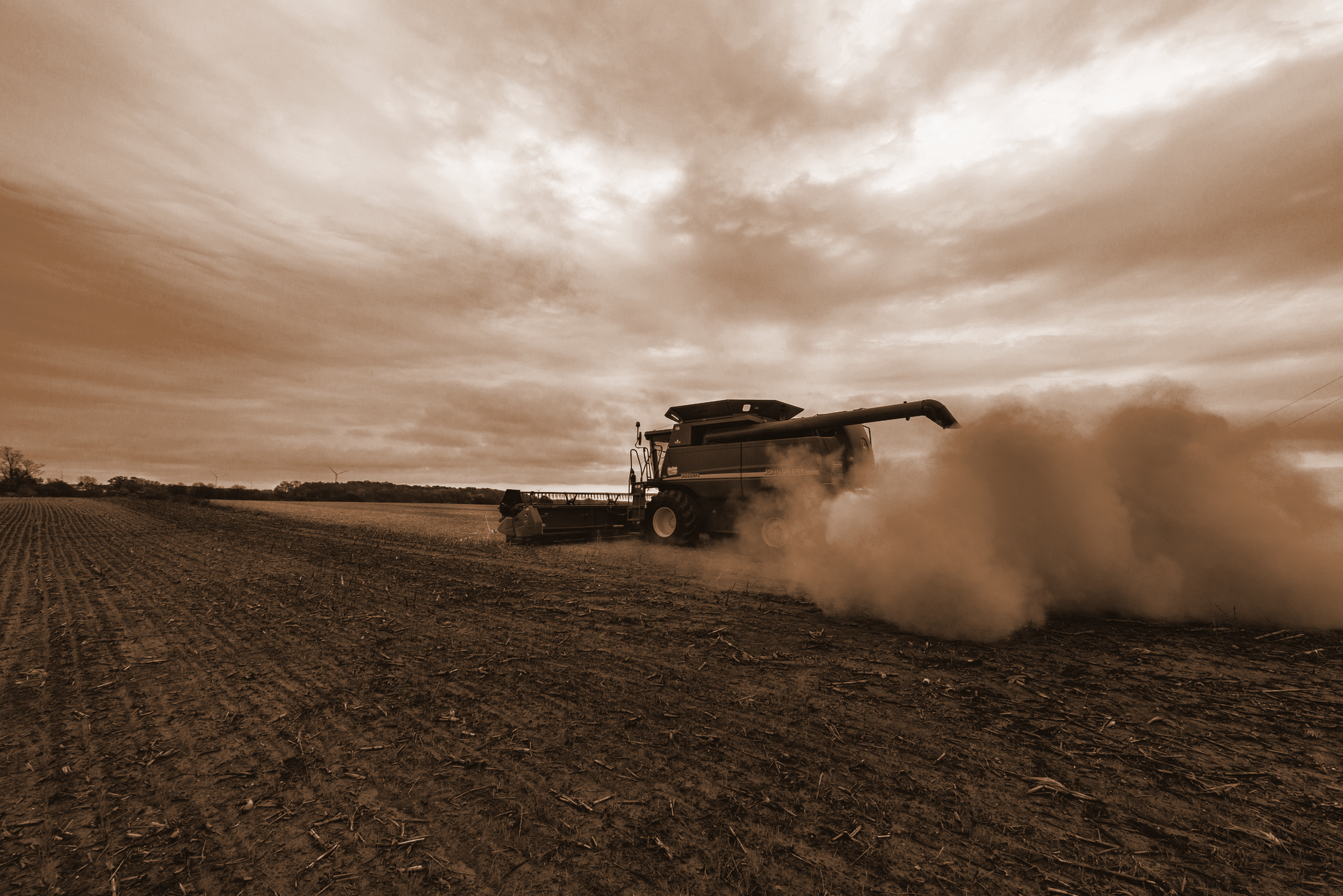 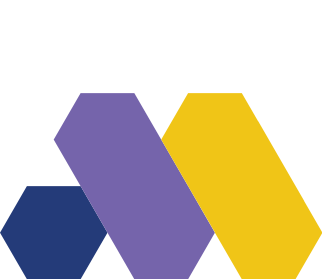 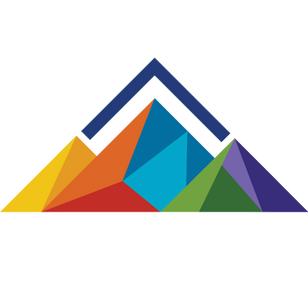 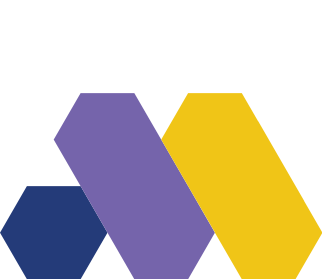 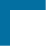 Resource Focus
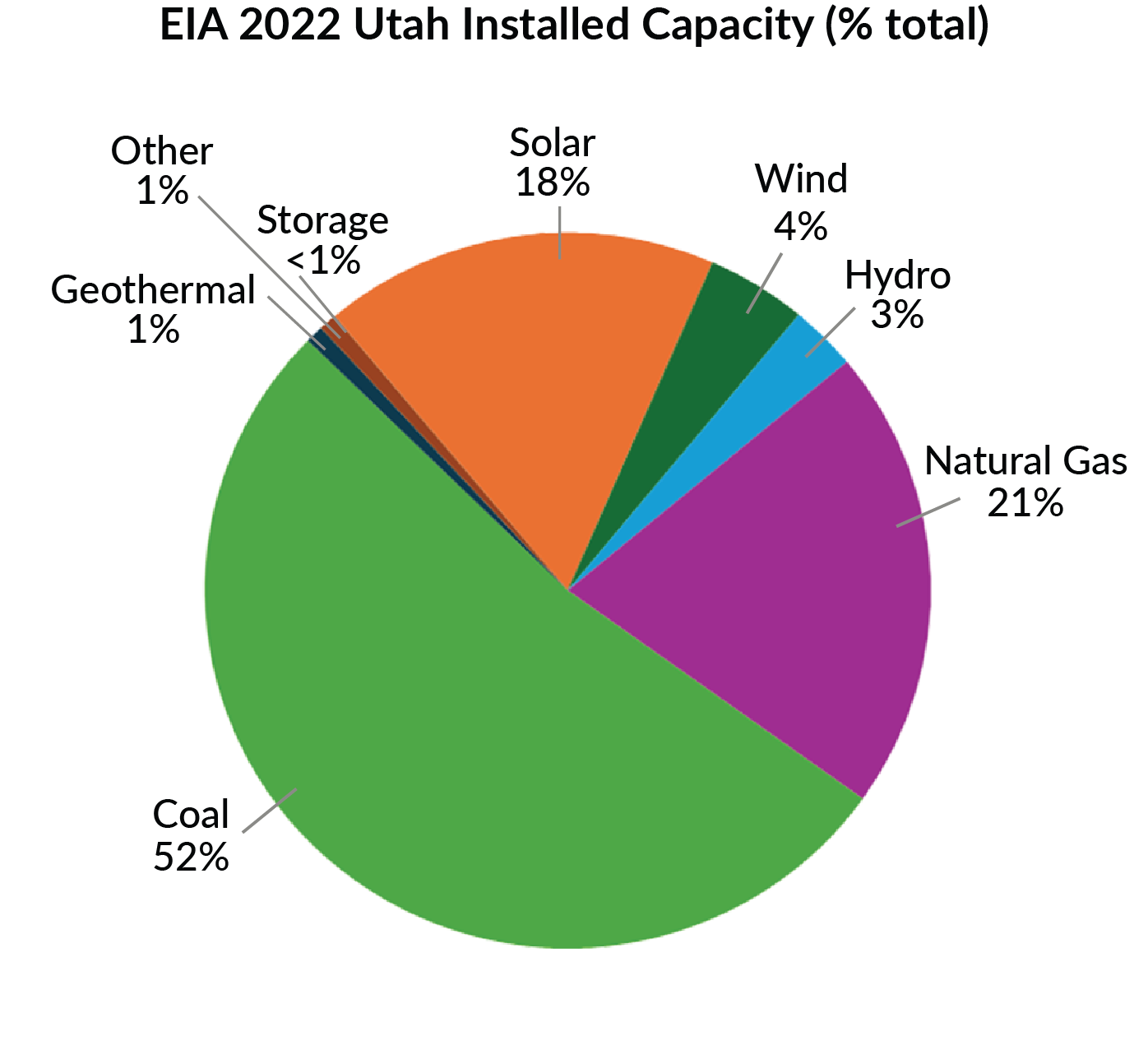 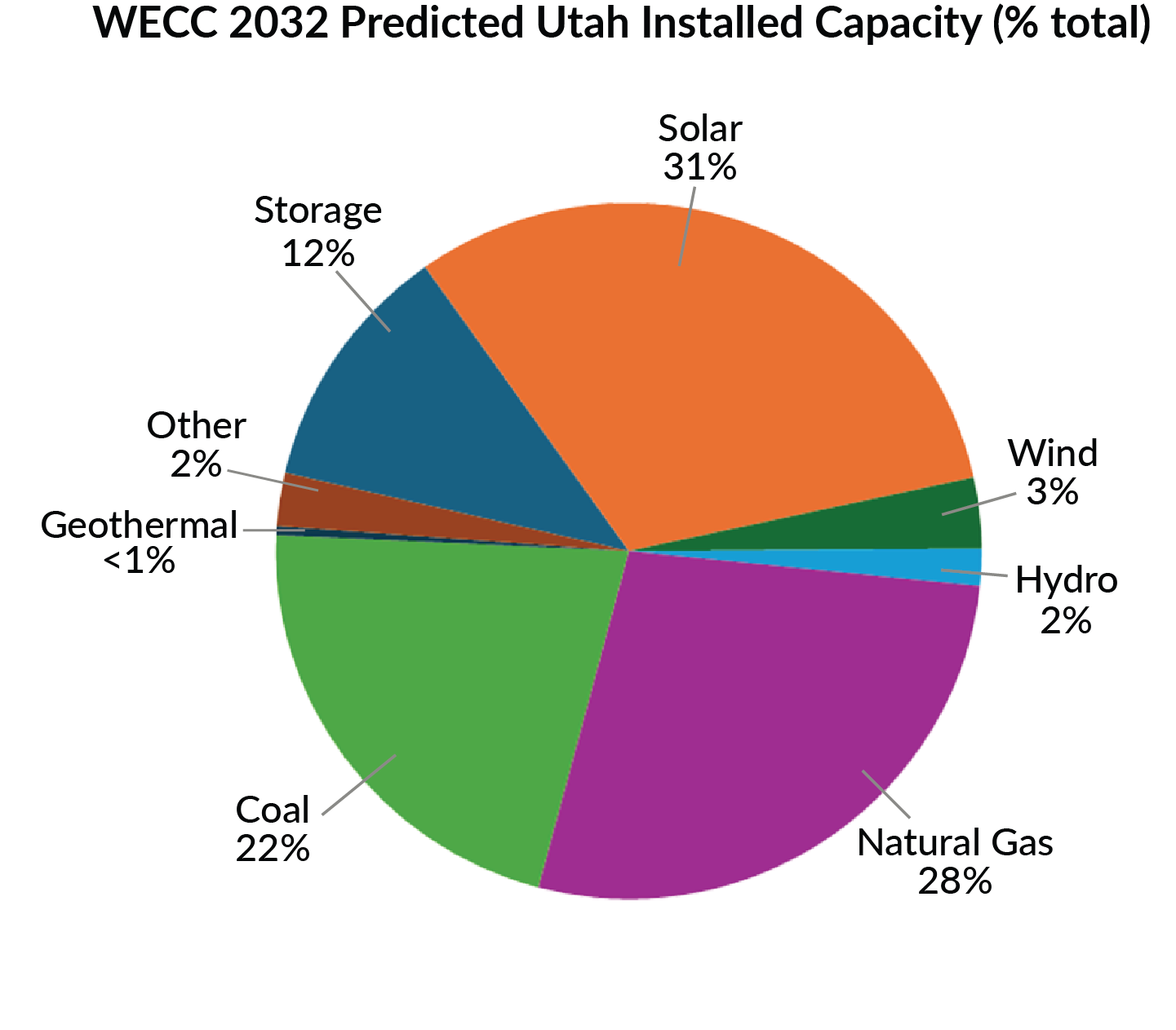 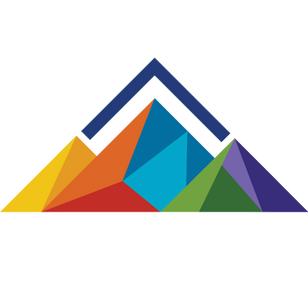 [Speaker Notes: What does this tell you about the value to the consumer]
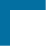 Consumer Demand & Capacity Values
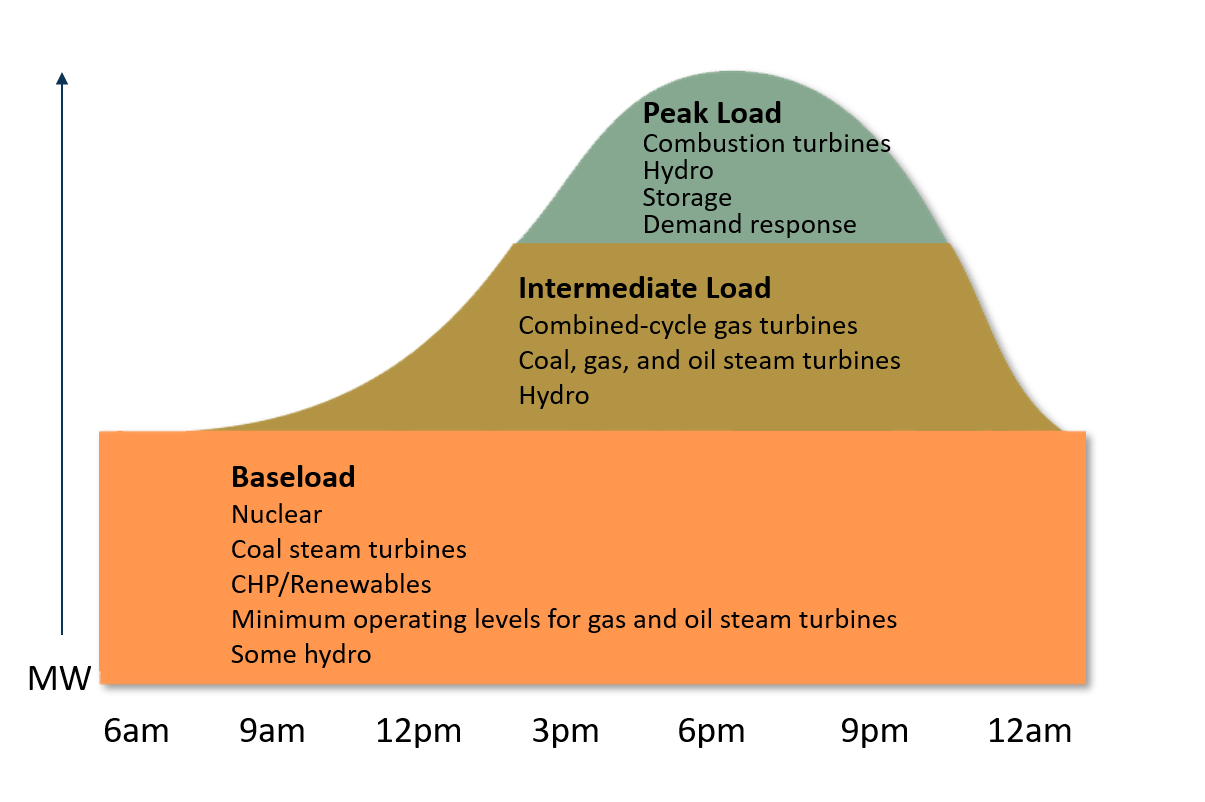 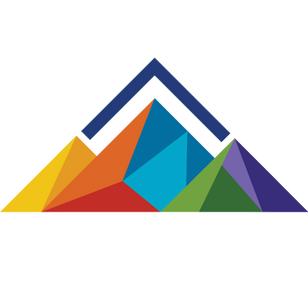 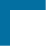 Systematic Value
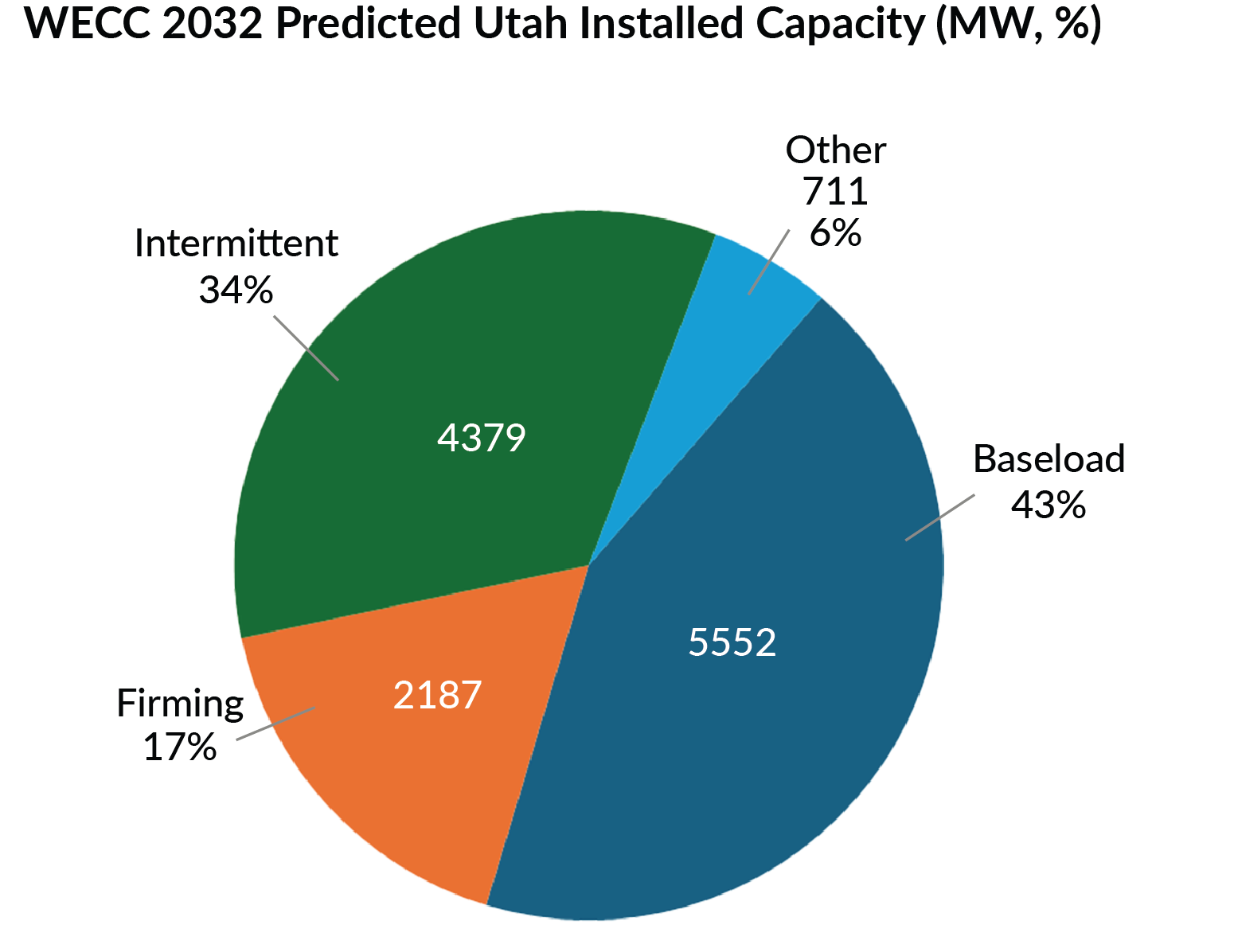 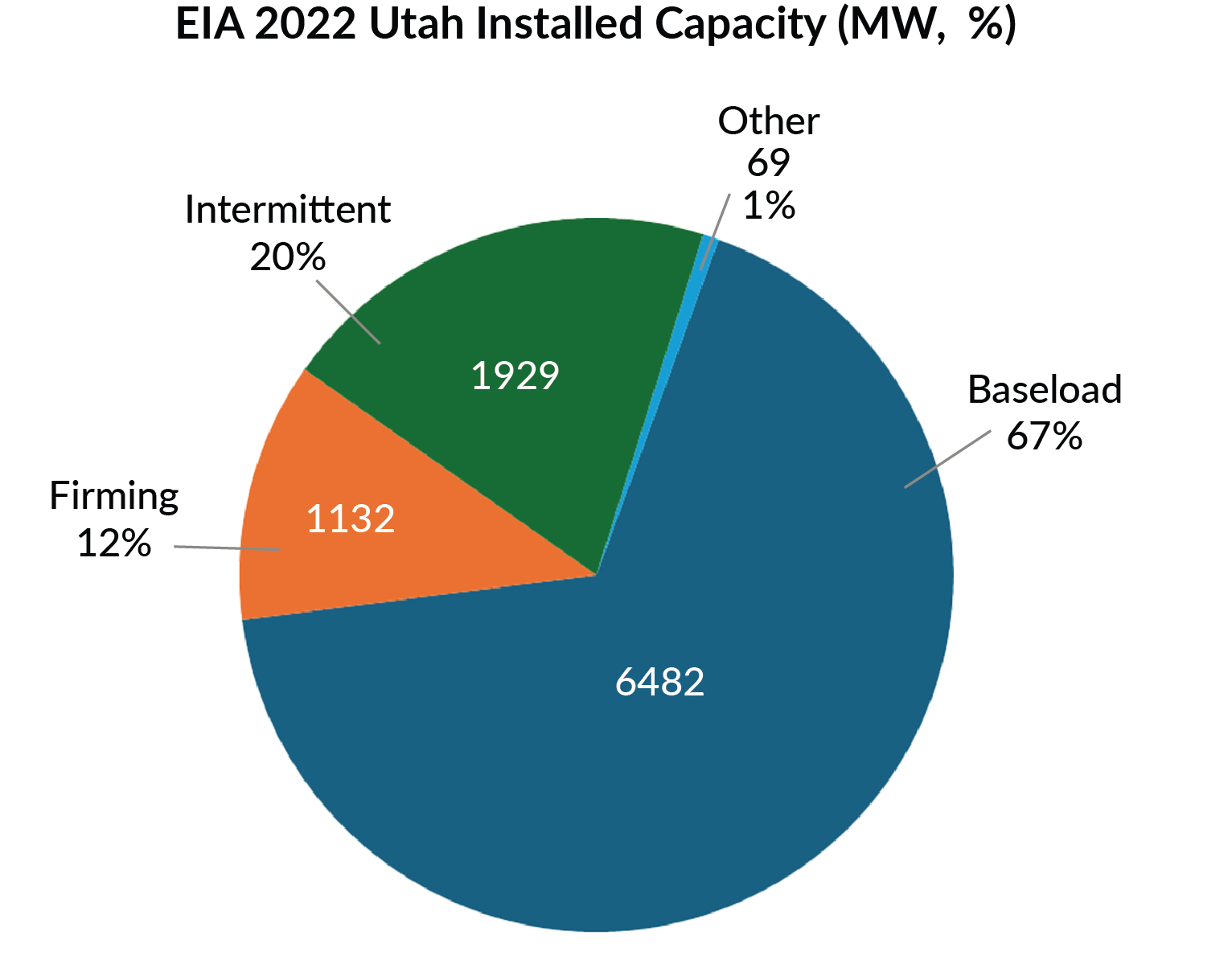 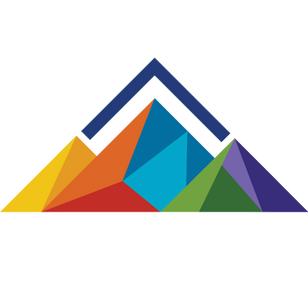 *The gains in intermittent and firming resources do not cover the losses in baseload
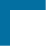 Resource Design and System Value
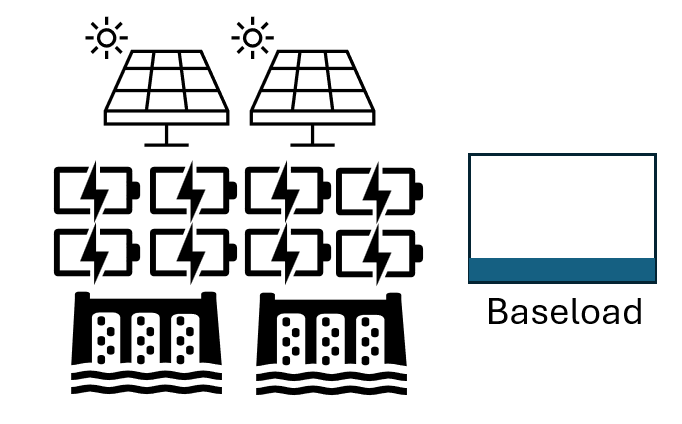 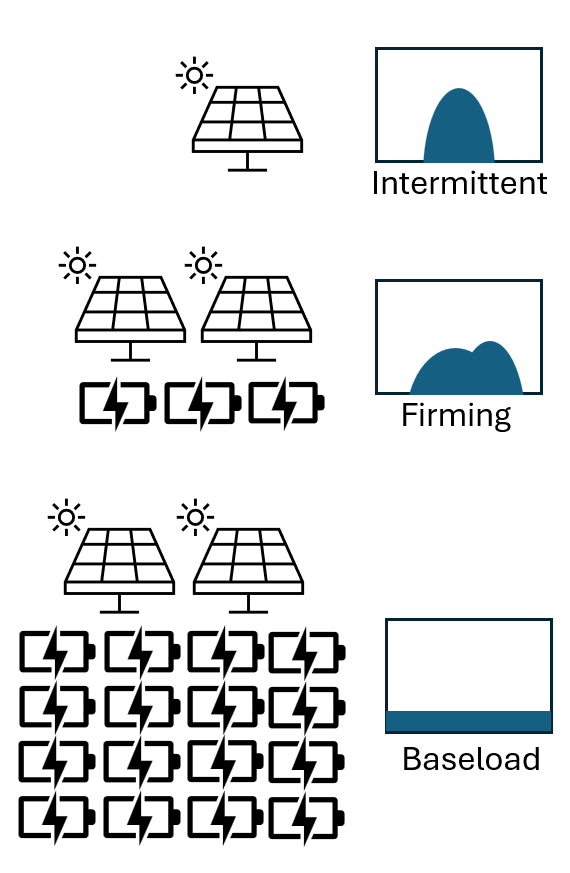 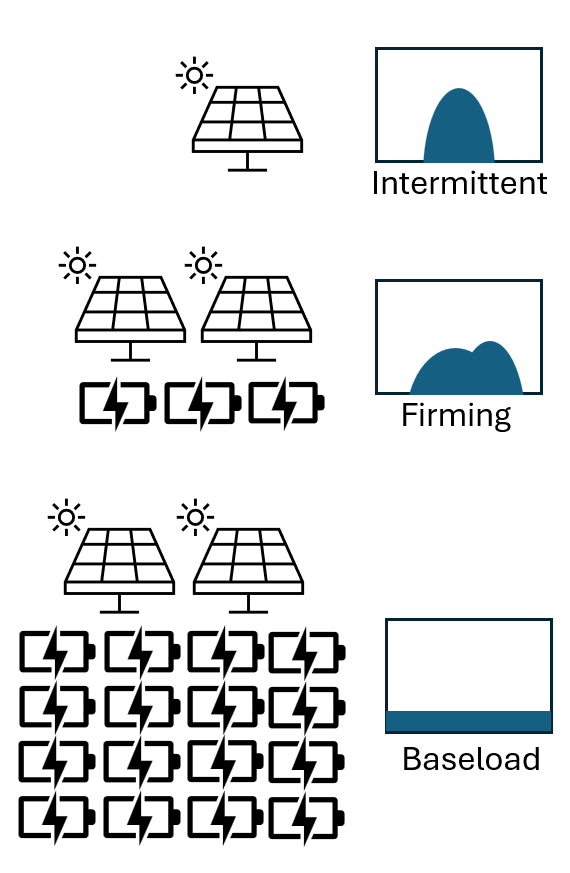 *The design of a resource decides how it acts within the system
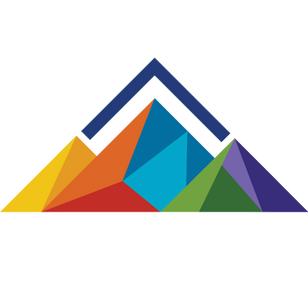 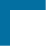 Not All “Megawatts” are the same
Is it possible to double nameplate “capacity” but produce less power?
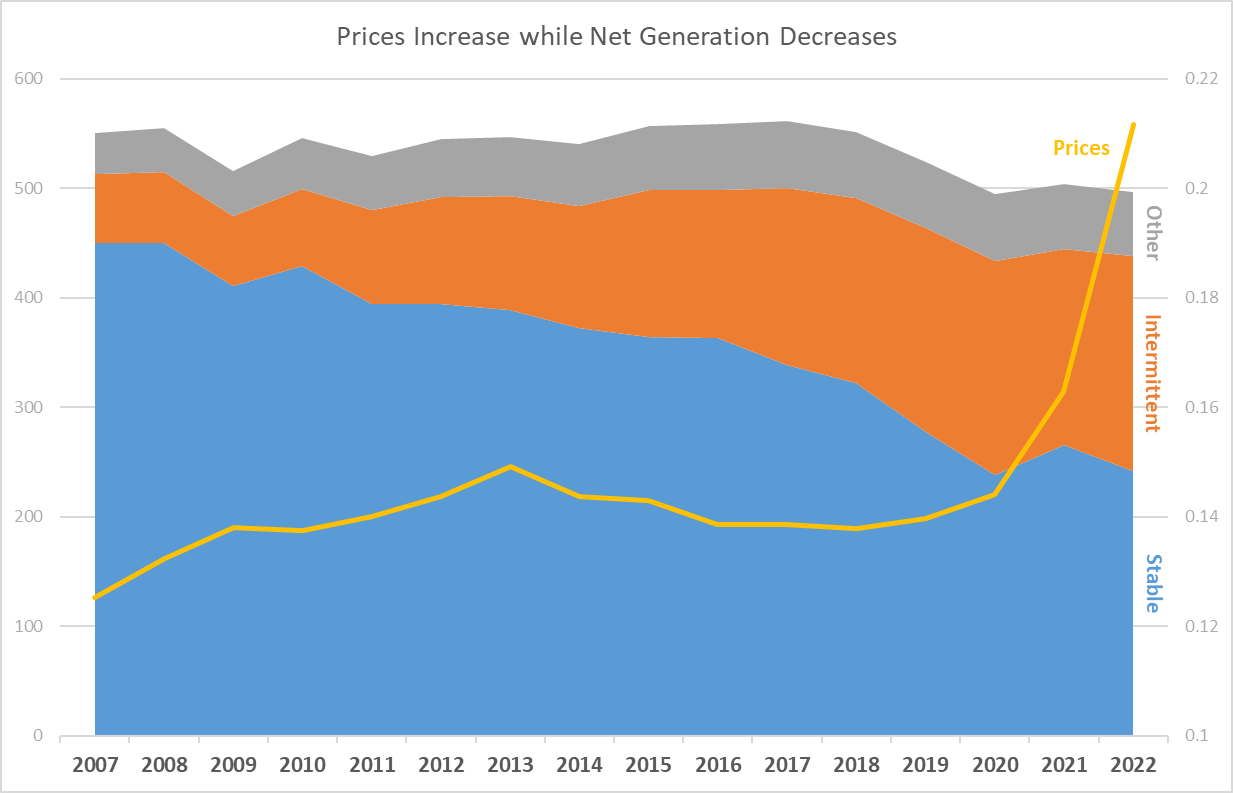 Areas of consideration:
Misleading capacity values
Time of need value
Resource intensity to get a MW to a consumer
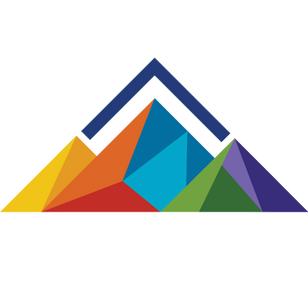 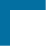 Levelized Costs
Levelized cost of energy  (LCOE) is a financial tool for comparisons between diverse resources

LCOE is used to:

Average total costs of building and operating an asset per unit of electricity over a specific period

Primarily financial metric, not operation or system focused

However, it is being used to drive decisions when cost is only one factor
Demand – not accounted for
Integration – not accounted for
Systemic Operation - not accounted for

                        *Building the cheapest option does not necessarily 
translate into savings
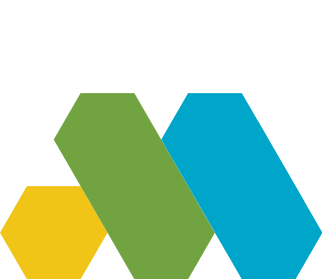 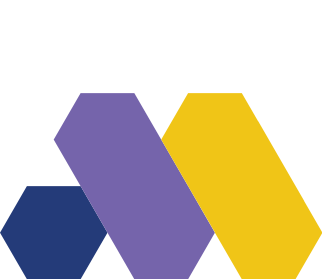 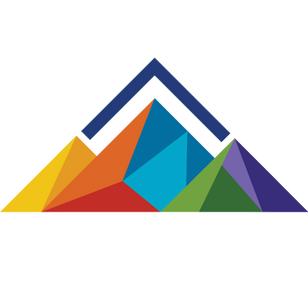 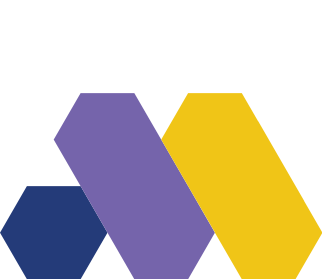 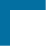 Levelized Costs - Where are the Savings?
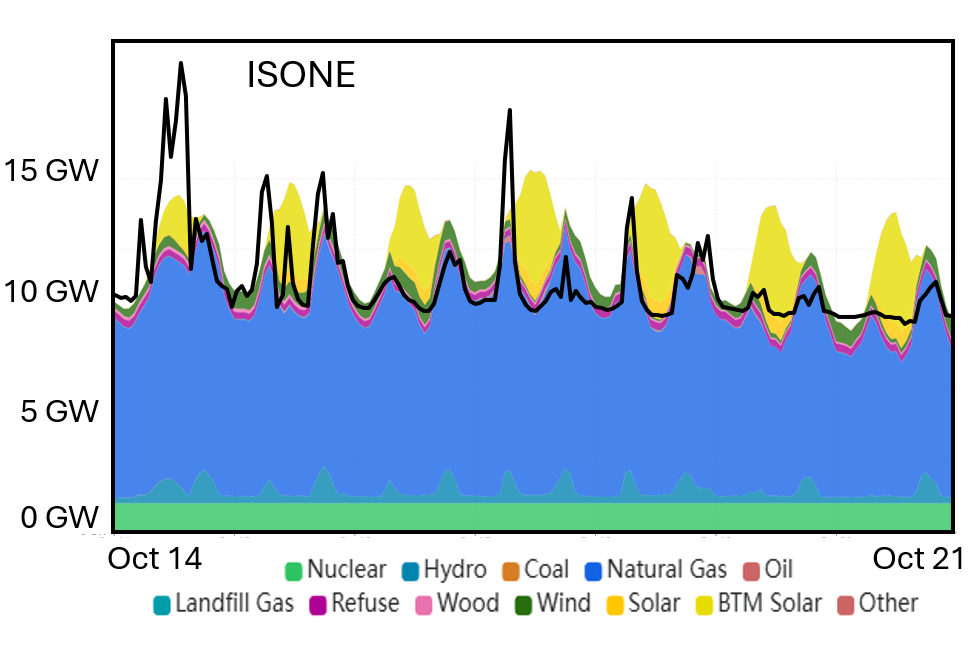 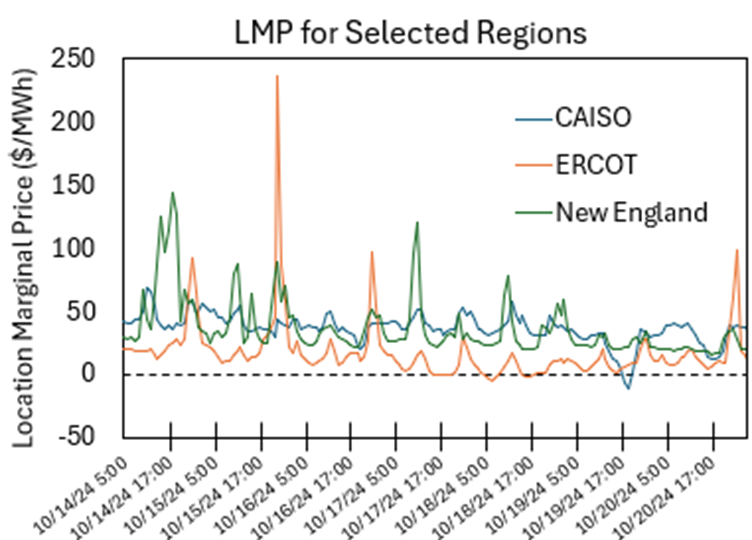 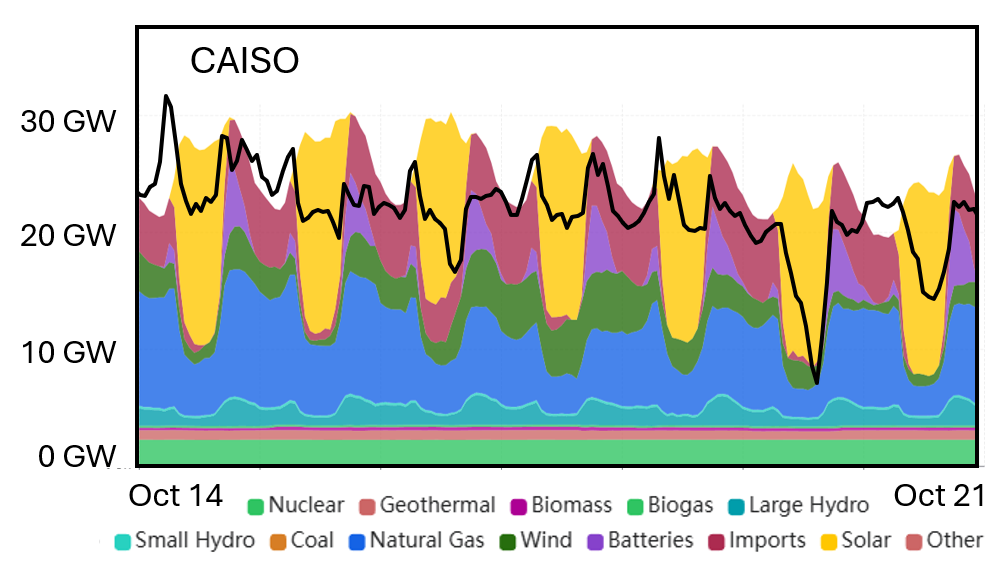 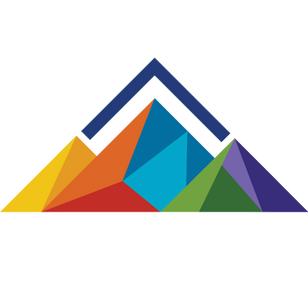 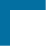 Levelized Costs
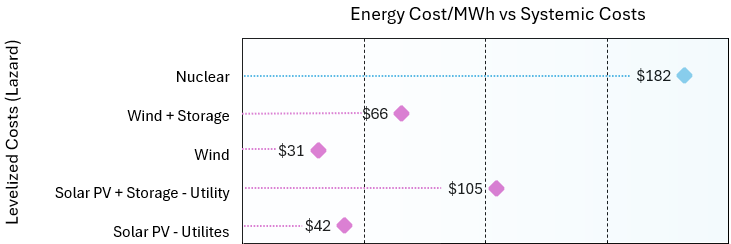 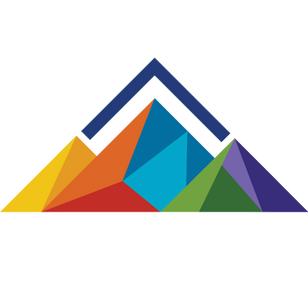 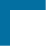 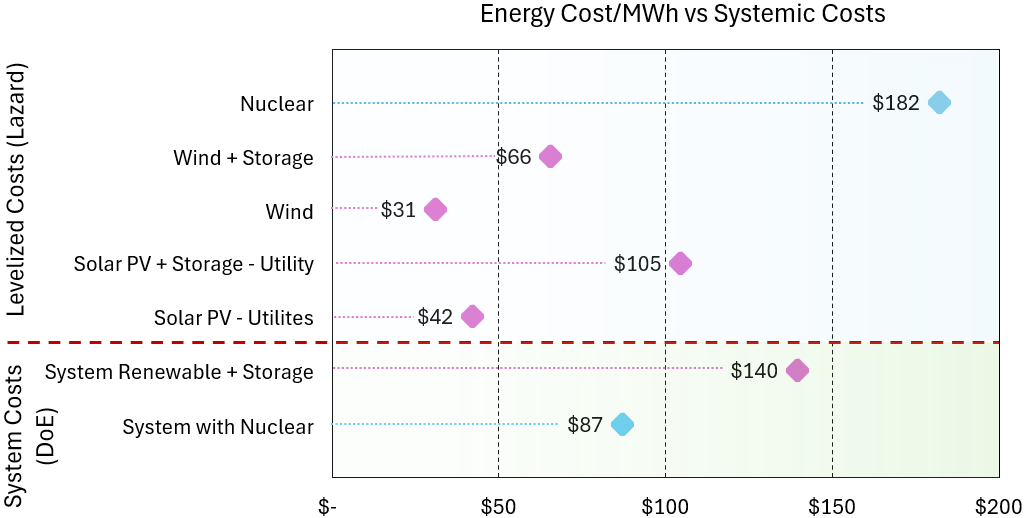 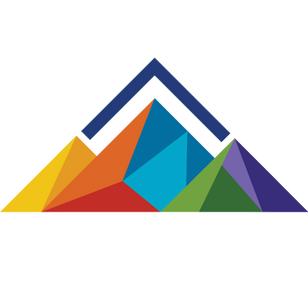 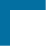 Systemic Costs - Complexity in the Grid
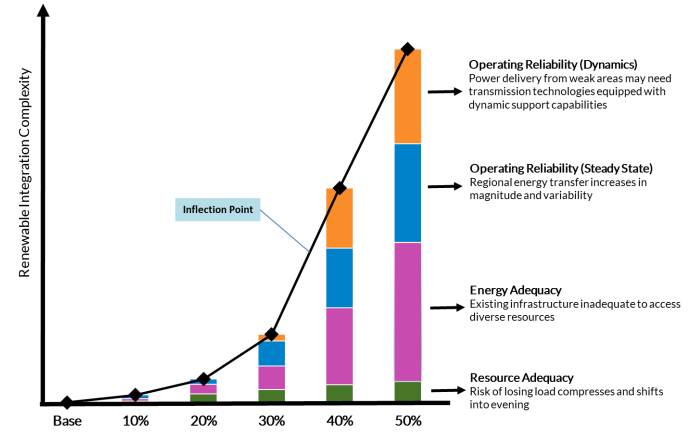 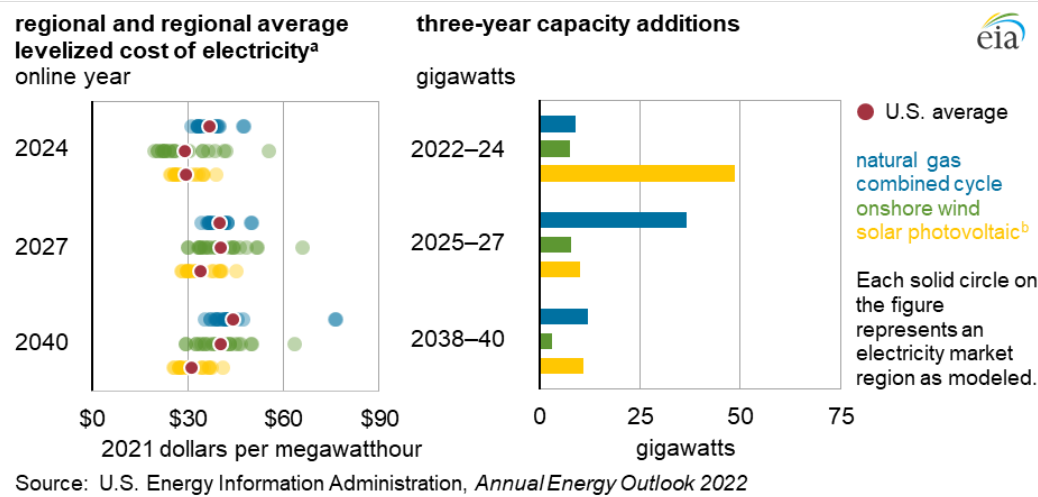 *Energy needs to be looked at holistically to account for the systemic costs
As intermittent generation reaches greater penetrations, huge complexity arises
This necessitates entirely new management and infrastructure needs
Considering only LCOE, in 2027 solar should be primarily built
Instead natural gas is being predicted, because it fits the systemic needs
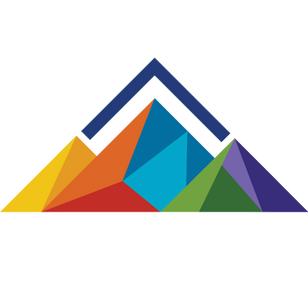 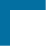 Drivers of Systemic Costs
Considering the system-wide picture of energy is complex
Many parameters impact each other in unpredictable ways

Factors that impact the system:
Weather
Storage
Infrastructure
Materials
Load Profiles
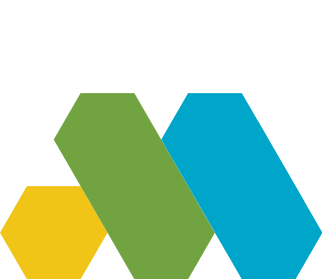 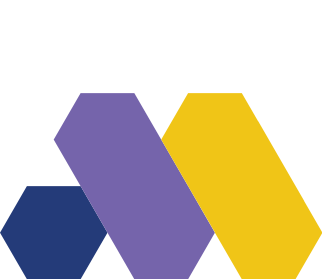 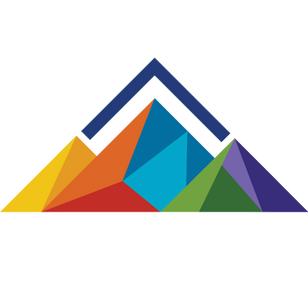 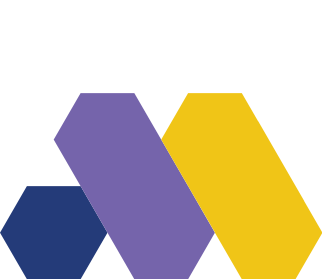 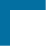 Drivers of Systemic Costs - Extreme Weather
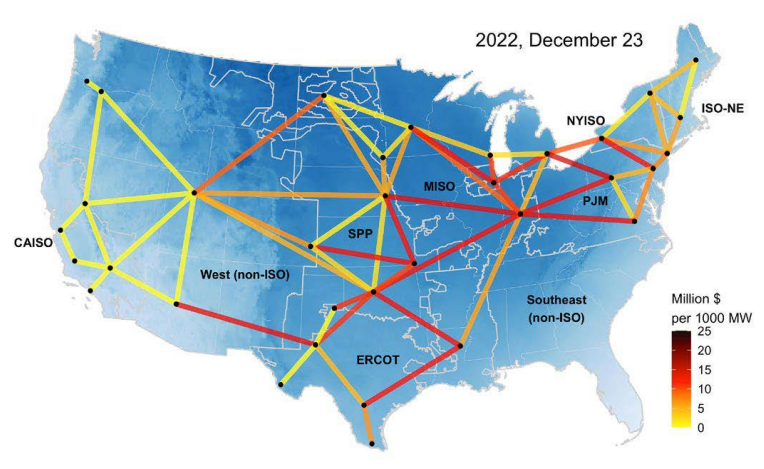 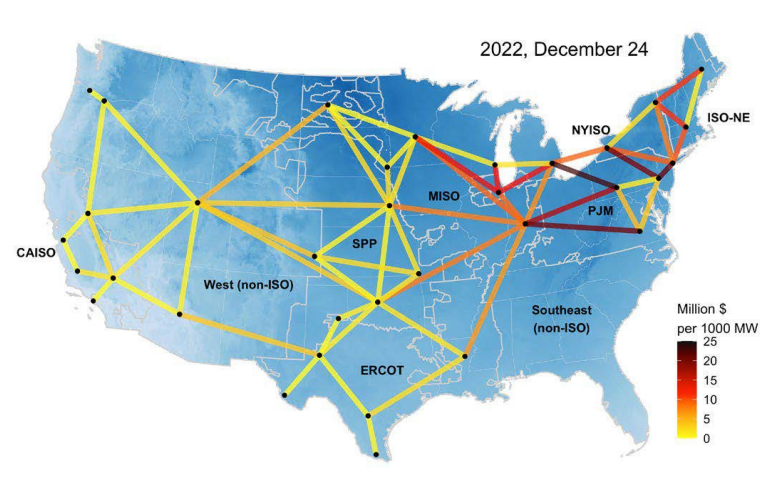 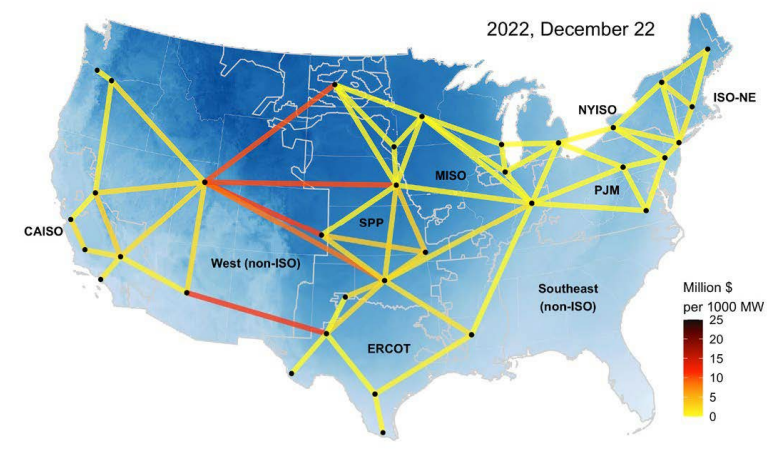 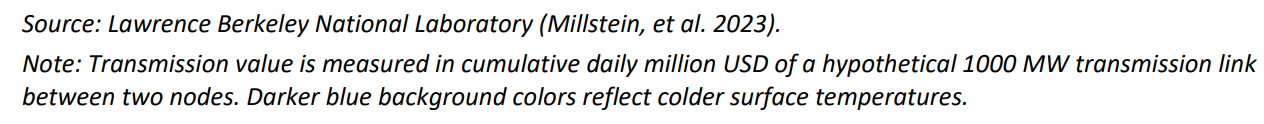 *The larger an area the grid takes up, the more susceptible to weather
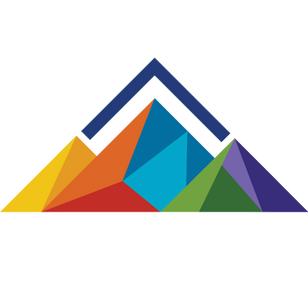 [Speaker Notes: Double punch, cuts generation while increases demand]
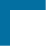 Drivers of Systemic Costs - Mild Weather
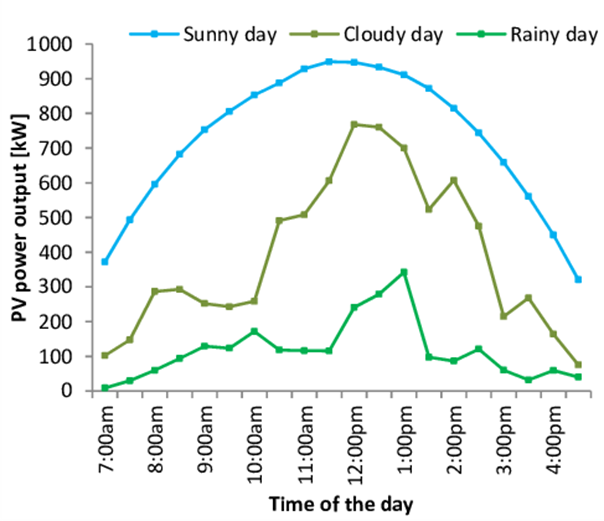 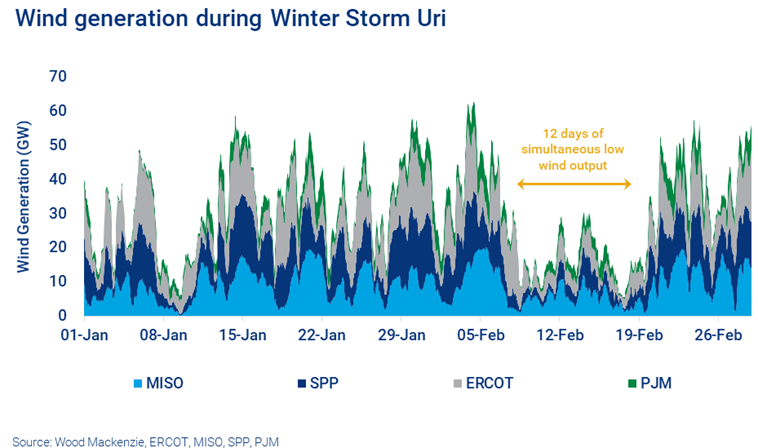 *Less extreme weather patterns are an issue as intermittent energy share increases
Requires building extra capacity, storage, or transmission
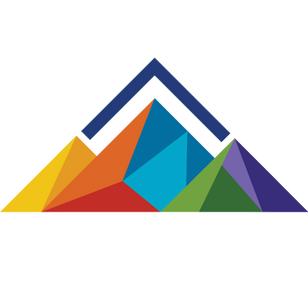 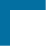 Drivers of Systemic Costs - Storage
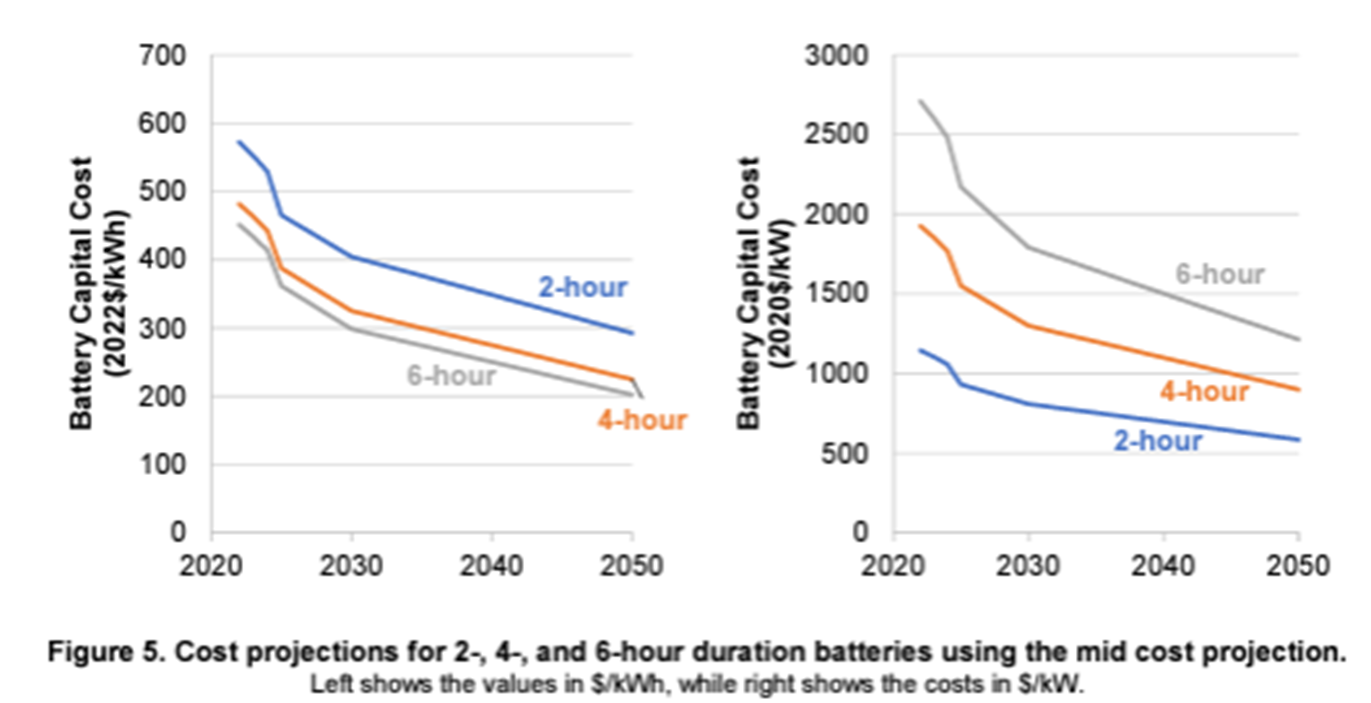 *The type of storage used matters as well

Of the 15.8 GW of storage in the USA (2023), 10.5 GW, 66%, was primarily used for arbitrage
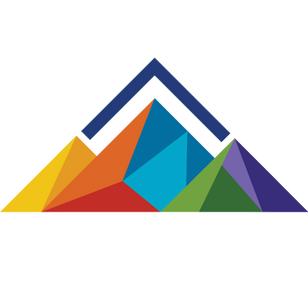 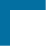 Drivers of Systemic Costs - Infrastructure
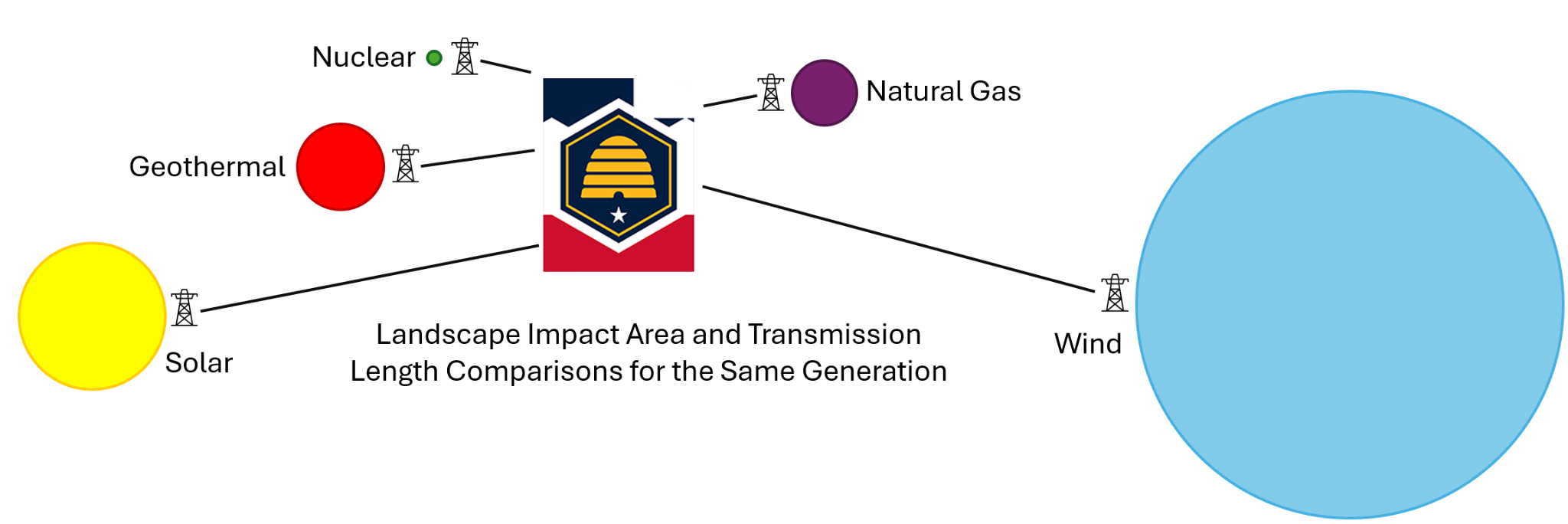 *Energy density of resources also equates to land use and transmission
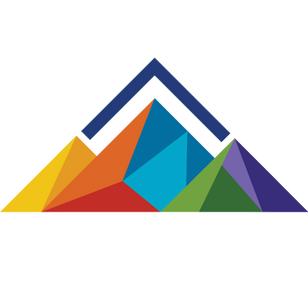 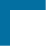 Drivers of Systemic Costs - Materials
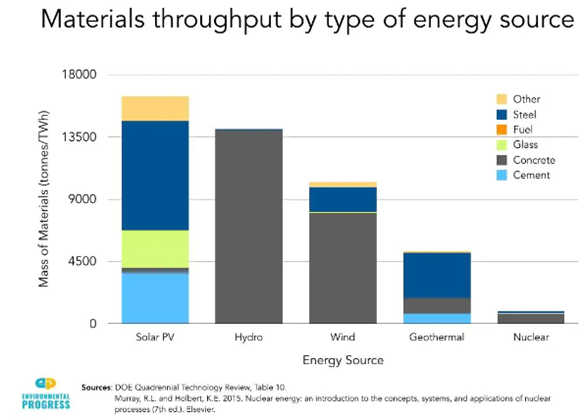 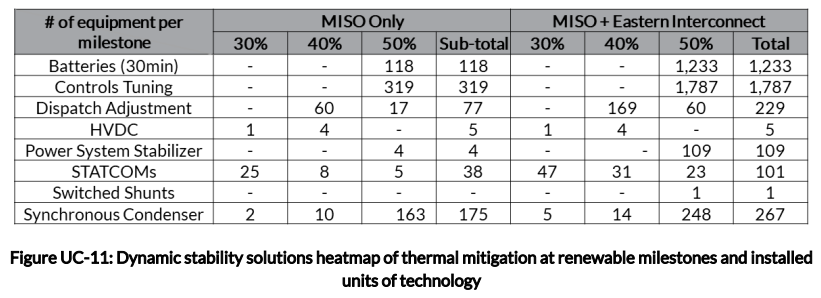 *The various generators have vastly different material requirements

Not limited to critical elements, base material costs vary substantially

Increasing variable penetration also requires grid components
Cascading system costs arise that the generators typically don’t own
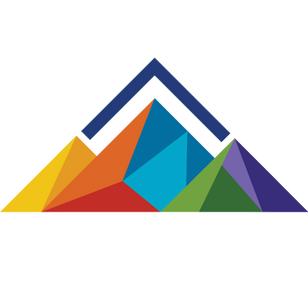 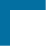 Drivers of Systemic Costs - Load Profiles
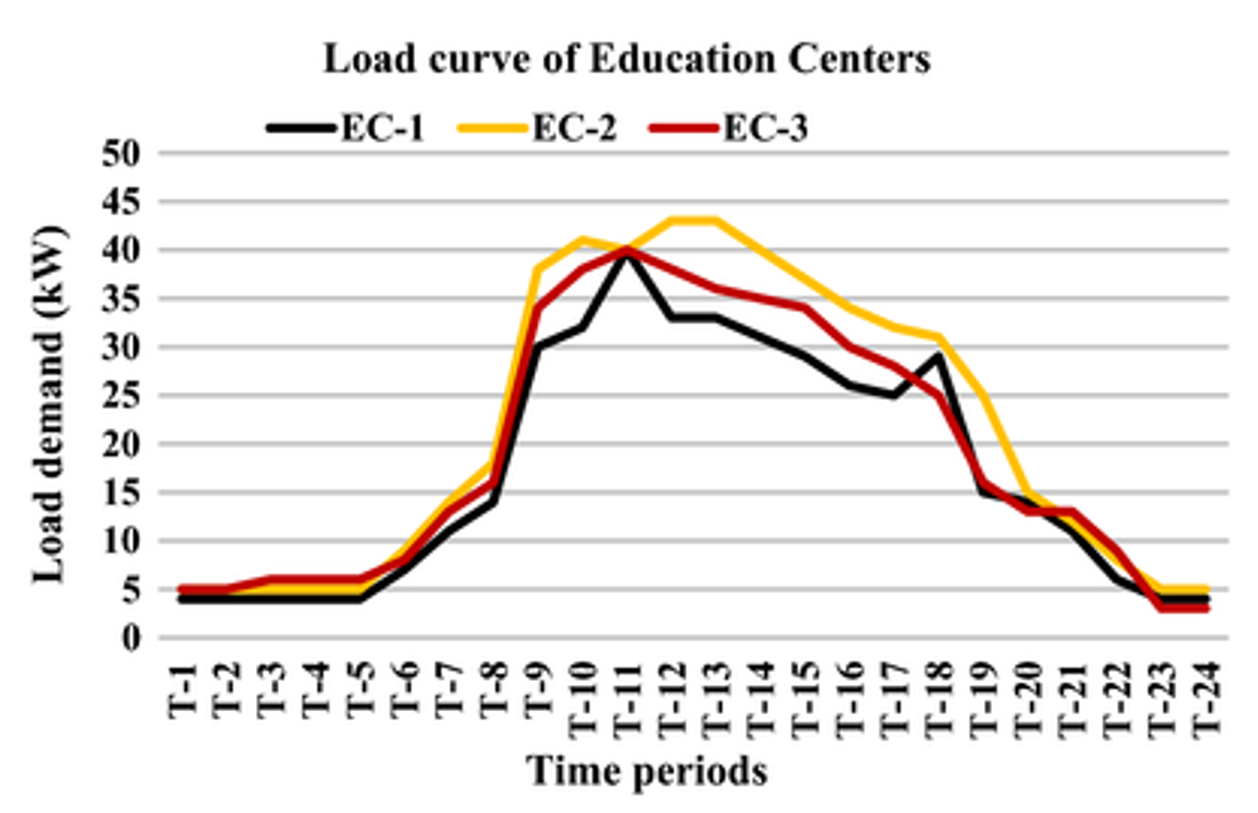 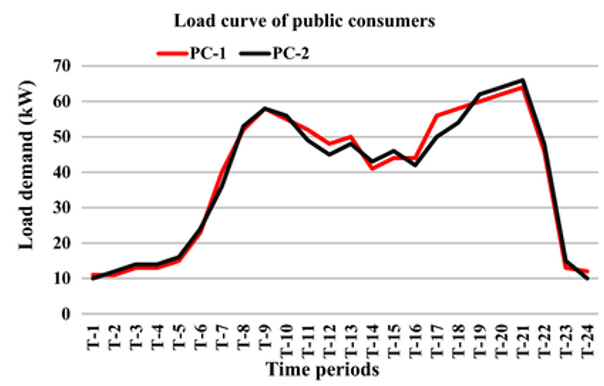 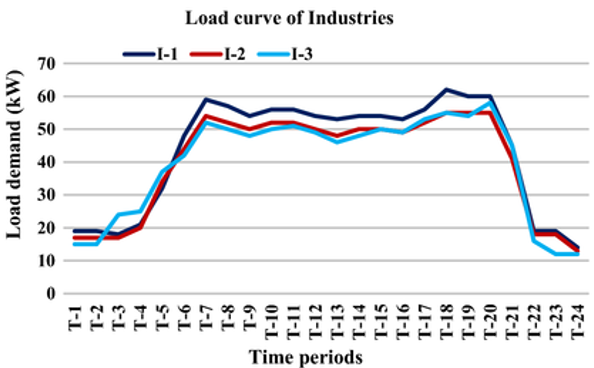 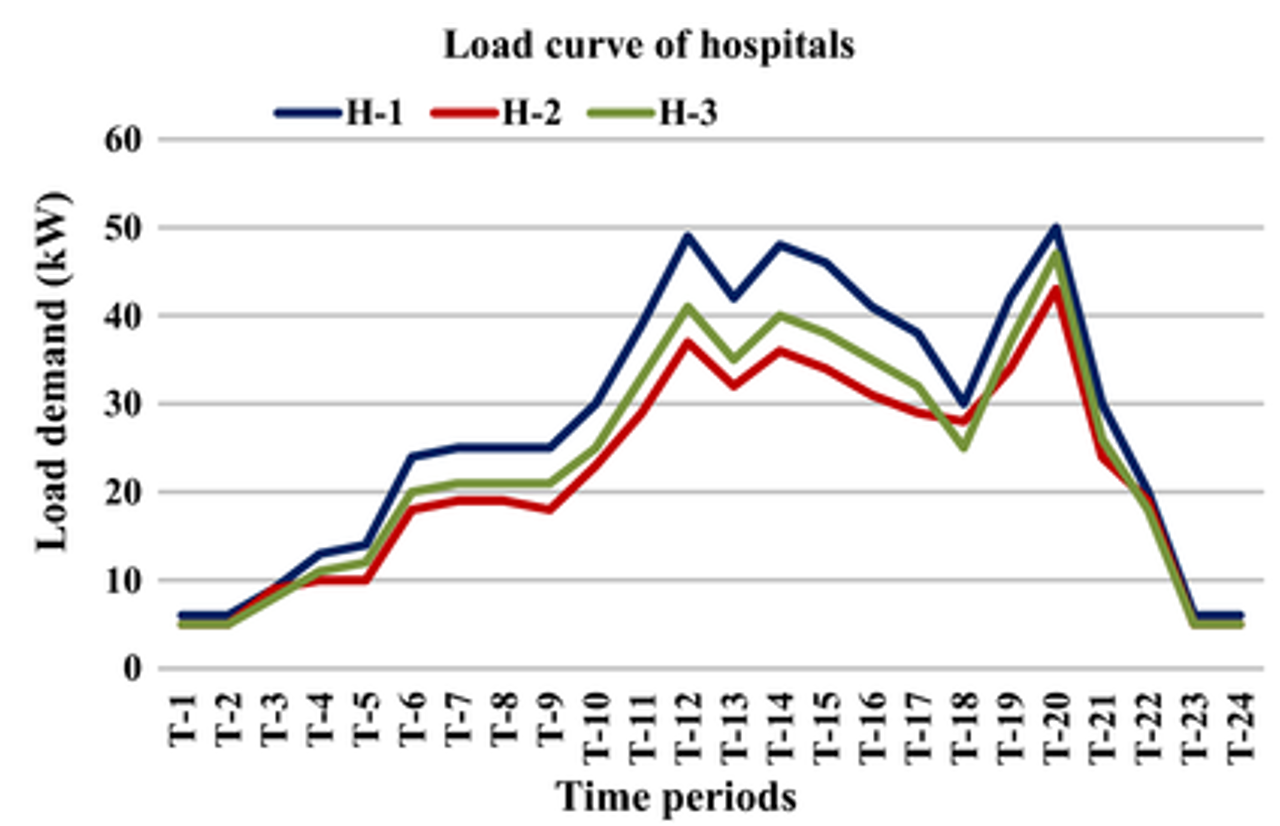 *Mismatch between demand and generation is the heart of the intermittent challenge
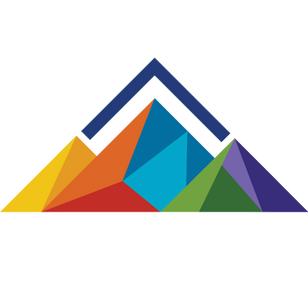 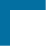 Drivers of Systemic Costs - Load Profiles with Consumer Demand
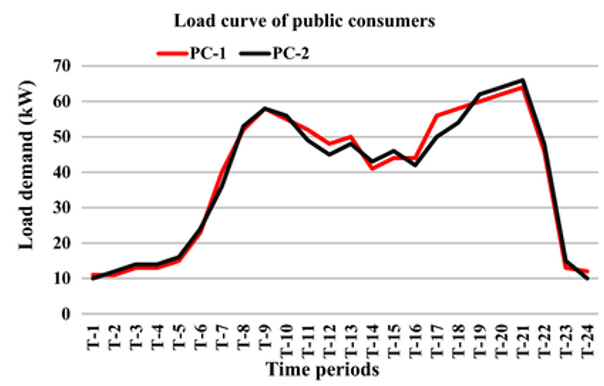 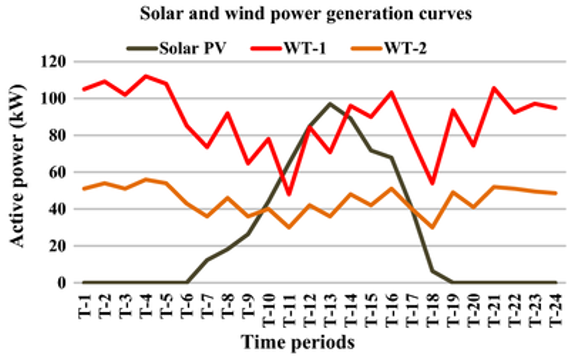 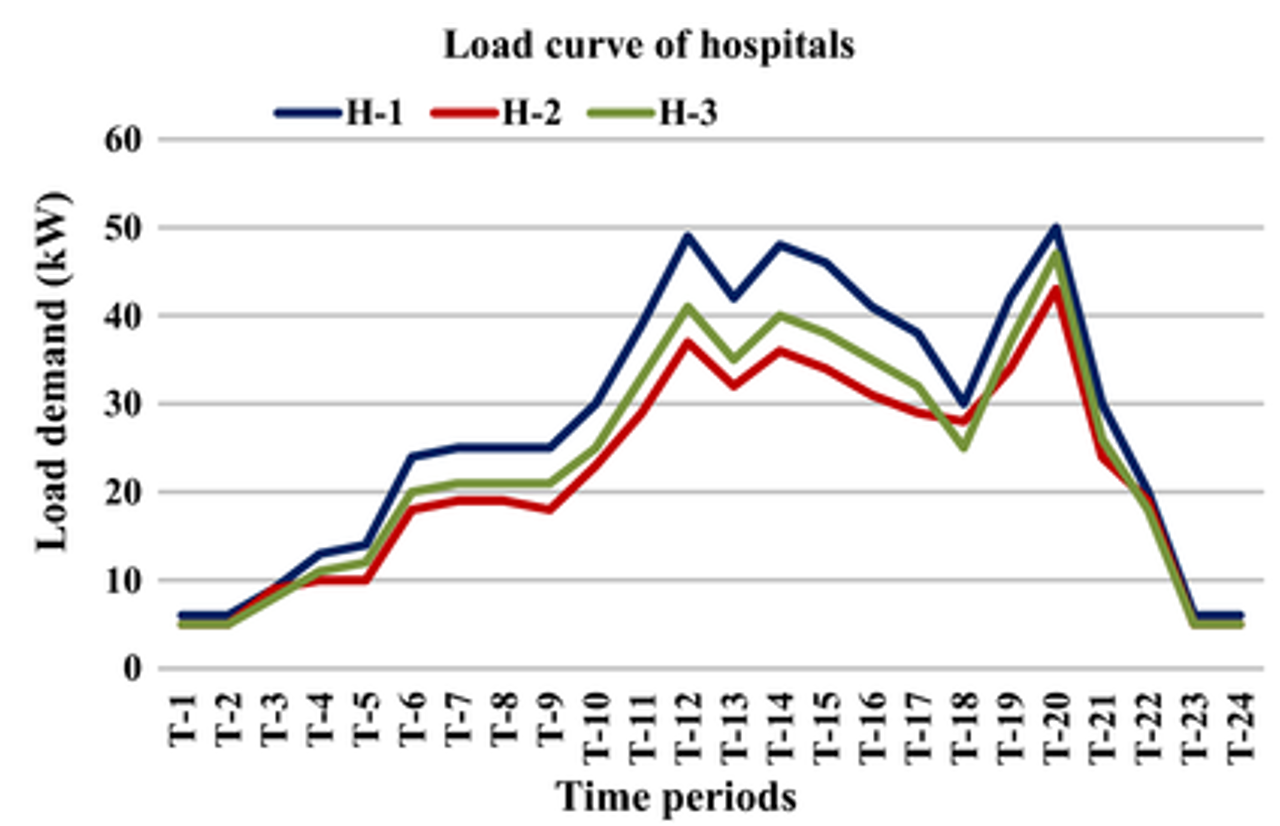 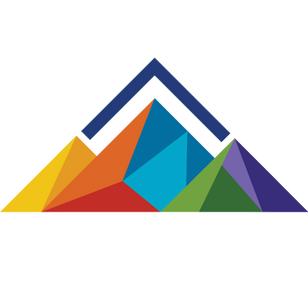 Principle vs Preference Strategies
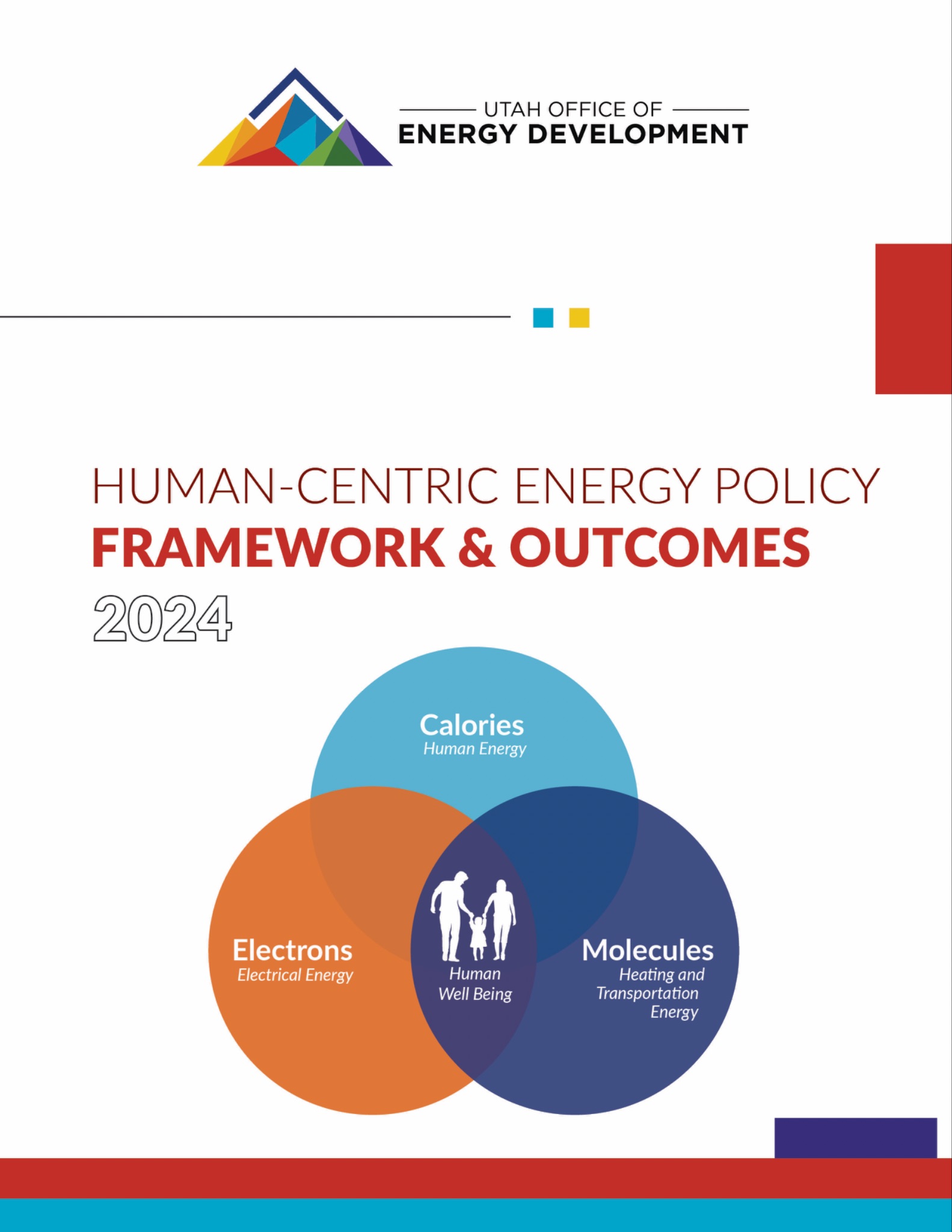 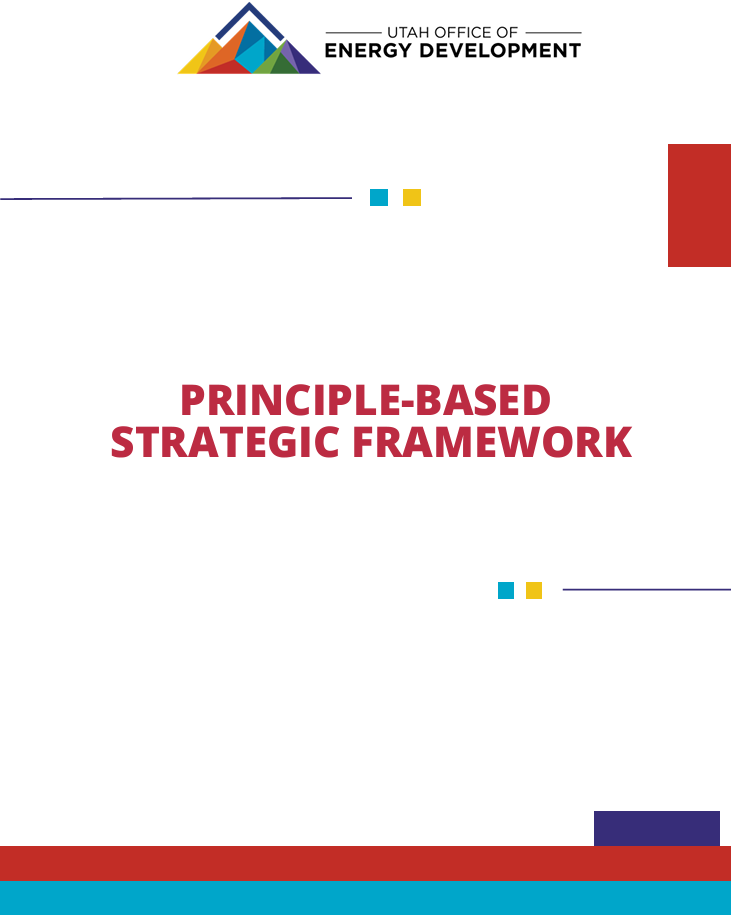 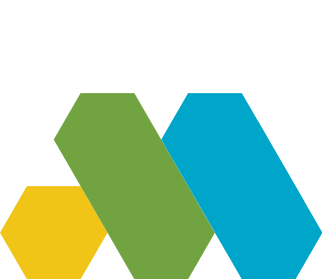 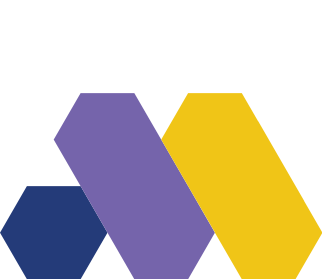 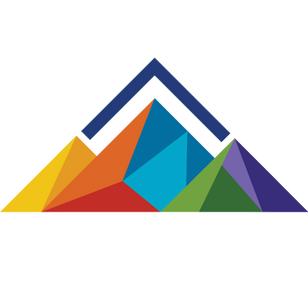 Starting with the correct foundation is critical
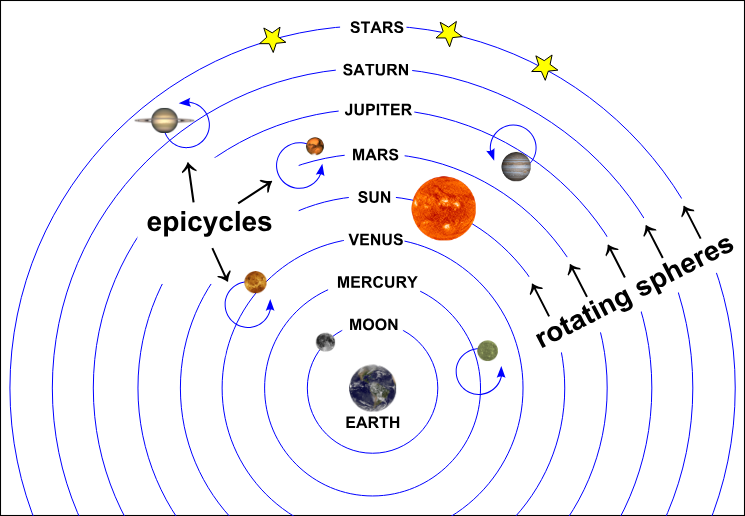 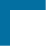 Energy the Utah Way: Consumer-First Policies
“Utah will develop its energy resources and plan its energy future with a focus on human well-being and quality of life, recognizing that reliable access to energy is vital for human health, adaptation, economic growth, and prosperity” - Utah State Code 79-6-301 (1)(a)(i)
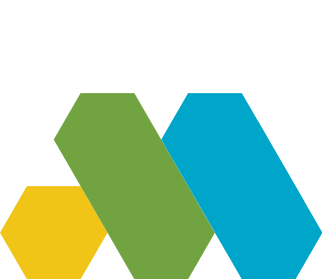 Seven attributes (in priority order)
Adequate
Reliable
Dispatchable
Affordable
Sustainable
Secure 
Clean
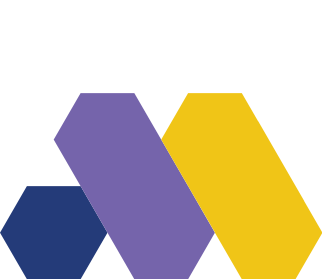 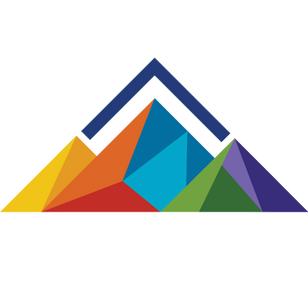 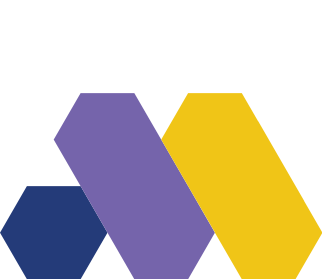 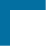 Truing Market and Consumer Impact
Market Truing:
Correcting Market signals to align with impact and value to the consumers. e.g. move from energy only market to a capacity type of market.

Enhance System Reliability: Set performance standards and require resources to meet the standard. Ensuring that any changes to the utility's asset portfolio do not compromise the reliability and affordability of the electric service, especially during times of peak demand. Maximizing value not necessarily production.

Promote Accountability: Hold utilities accountable for their investment decisions by requiring evidence demonstrating the efficacy and reliability of new asset designs and how they systematically meet consumers' needs in a reliable and affordable manner. Strengthen the front end by enhancing the Integrated Resource Planning (IRP) review process, giving it as much emphasis as we do rate cases.

Facilitate Transparent Decision-Making: Mandate detailed disclosures and evaluations in rate adjustment applications based on metrics that align with consumer value and impact, enabling better regulatory oversight and informed decision-making by the commission.
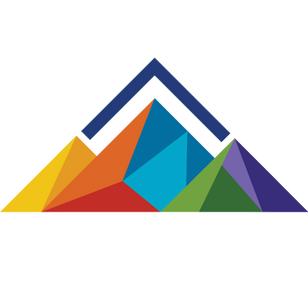 Thank you!
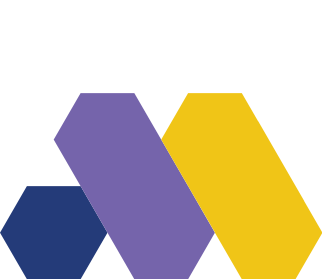 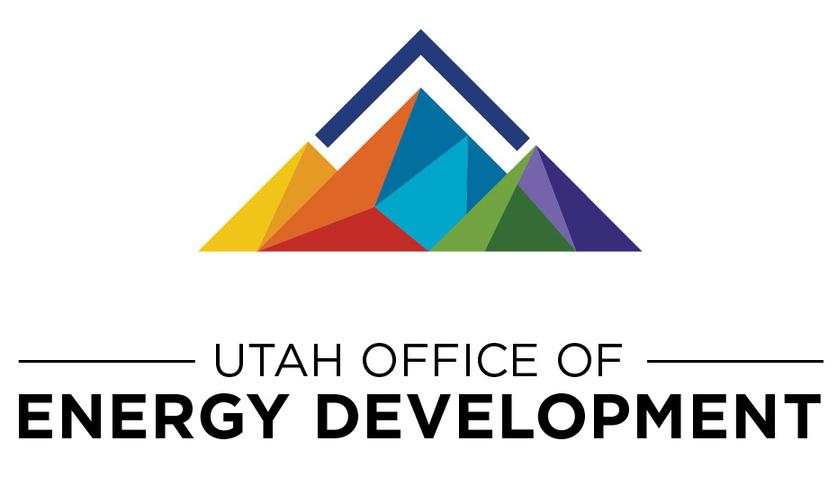 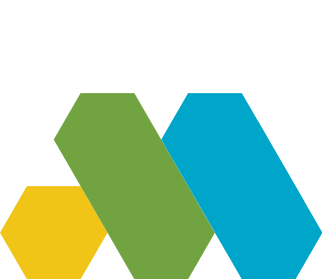